CLEAN UP & INSPECTION
Clean Up
Use material previously made and have it cleaned. Students will complete pipe welding coupons (material preparation) according to welding standards):
Mild-steel coupon
Stainless steel coupon
Aluminum coupon
Clean Up
Student will be expected to explain or describe the welding clean-up process.
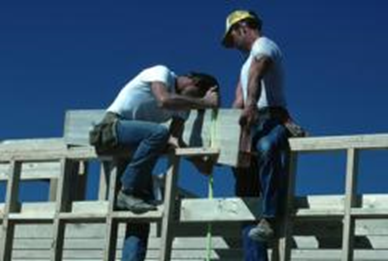 Inspection
There will be a safety inspection on all equipment used. 
Inspection includes test plate welding inspection, Including test codes, weld test coupon evaluation, evaluation of proper welding procedures and preparation of test plates.